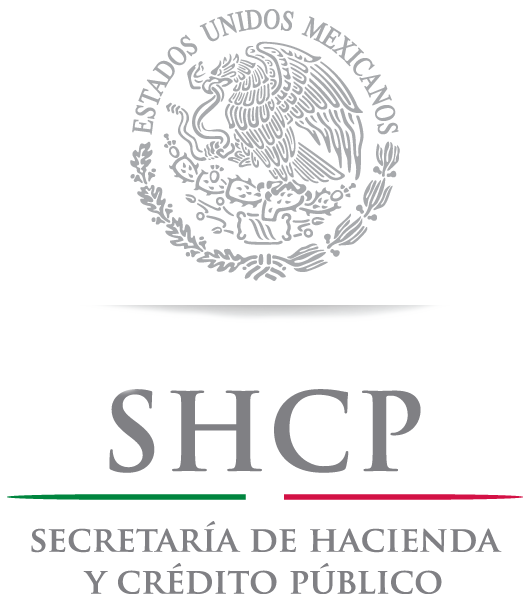 Foro de Infraestructura para el éxito de las Zonas Económicas Especiales
Unidad de Inversiones
Mayo de 2017
Agenda
1
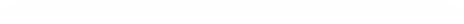 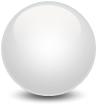 Ciclo de Inversión
2
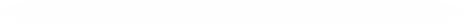 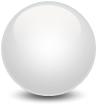 Diagnóstico
3
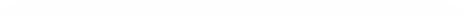 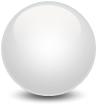 Banco de Proyectos
Foro de Infraestructura para el éxito de las Zonas Económicas EspecialesCiclo de Inversión
El ciclo de inversión está compuesto por 6 etapas

Planeación estratégica de la inversión: Fomenta la alineación entre las metas y objetivos planteados en el marco estratégico del Gobierno Federal (PND, PNI) y los PPI´s conceptualizados por las dependencias y entidades de la APF.

Análisis y evaluación de PPI´s: Busca analizar los beneficios netos estimados para cada PPI con el fin de que estos sean viables desde el punto de vista socioeconómico.

Priorización de PPI´s: Se basa en el establecimiento de un esquema para ordenar las opciones de inversión y optimizar la asignación de recursos públicos con el fin de maximizar su impacto en el bienestar social (Documento de Planeación).
3
Foro de Infraestructura para el éxito de las Zonas Económicas EspecialesCiclo de Inversión
Presupuestación de la Inversión: Consiste en asignar recursos a los PPI´s registrados en la Cartera de Programas y Proyectos de Inversión (Cartera)

Seguimiento a la ejecución: establece un método de monitoreo de la ejecución de los PPI´s para fomentar que esta se apegue a los definido en las etapas de planeación estratégica y de análisis y evaluación.

Evaluación Ex-Post: busca comparar los resultados planeados con los alcanzados, con la finalidad de analizar las desviaciones entre ambos, para así generar aprendizaje y mejora continua de los PPI´s similares de las dependencias o entidades de la APF.
4
Foro de Infraestructura para el éxito de las Zonas Económicas EspecialesDiagnóstico
Para mejorar la eficiencia y la rentabilidad económica de la inversión pública, la presente Administración considera que la Planeación es el punto de partida para lograr este objetivo.

El PNI 2014-2018 es el eje rector de la Planeación Nacional en materia de infraestructura, considera una inversión de recursos de 7.7 billones de pesos, mediante 743 proyectos, de los cuales 572 corresponden a proyectos estratégicos y 171 a Compromisos de Gobierno, para 6 sectores estratégicos de la economía nacional: Comunicaciones y Transportes, Energía, Hidráulico, Salud, Desarrollo Urbano y Vivienda y Turismo.

Aunado a lo anterior, se ha trabajado intensamente en lograr mejoras normativas que permitan la planeación, gestión, evaluación y seguimiento oportunos de los Proyectos y Programas de inversión, al realizar modificaciones a los Lineamientos de:
Mecanismo de Planeación.
Elaboración de los análisis costo beneficio.
Registro en la Cartera.
Seguimiento del ejercicio.
Informe de ejecución y Evaluación ex post.
En materia de Proyectos de Asociación Público Privada se modificaron diversos ordenamientos de la Ley APP y su Reglamento.
5
Foro de Infraestructura para el éxito de las Zonas Económicas EspecialesDiagnóstico
Es muy importante resaltar que los elementos antes mencionados están reflejados en la Metodología de Reingeniería del Gasto, desarrollada a partir del PPEF 2016, la cual integra y coordina la planeación, evaluación, asignación y seguimiento de los PPI.

En 2016, la metodología de la Reingeniería del Gasto Público obtuvo el primer lugar del Premio GpRD 2016, en la categoría Gestión de la Inversión Pública por la práctica “Gestión de la Inversión Pública con Orientación a Resultados”, concurso en el que participan los países Latinoamericanos. Dicho premio fue otorgado por la Comunidad de Profesionales y Expertos en Latinoamérica y el Caribe para Resultados en el Desarrollo (CoPLAC GpRD) y el Banco Interamericano de Desarrollo (BID).
6
Foro de Infraestructura para el éxito de las Zonas Económicas EspecialesDiagnóstico
Como visión hacia dónde se quiere llegar y qué casos internacionales de éxito podemos tomar en cuenta, se tiene: 

Concluir los Proyectos Estratégicos de Inversión (Comité de Seguimiento a Infraestructura y Gasoductos)
A partir de febrero de 2017 se creó un Comité de seguimiento de infraestructura con los siguientes objetivos: eficientar el ejercicio de los recursos públicos para evitar sobrecostos, dar seguimiento a los proyectos de infraestructura, tomar acciones preventivas y correctivas para cumplir en tiempo, costo y alcance utilizando técnicas de planeación de los proyectos, así como identificar en una etapa temprana los riesgos y desviaciones en la ejecución de los proyectos con el objetivo de mitigar su impacto. 

Estrategia de Impulso a los Proyectos APP.  
En la presentación de la Estrategía se anunciaron los primeros 12 proyectos de Asociación Público Privada que conforman el Bloque I, los cuales ya cuentan con los estudios, análisis y autorizaciones para llevar a cabo el proceso de licitación pública, abierta y transparente. El monto total de inversión de los proyectos asciende a 21,282 mdp y se estiman generar un total de 18,419 empleos directos.
7
Foro de Infraestructura para el éxito de las Zonas Económicas EspecialesDiagnóstico
Las propuestas que se tiene para lograr los objetivos planteados son:

Implementar la gerencia de proyectos y gestión de activos.
A fin de que el ciclo de inversiones funcione de manera coordinada es necesario transitar de la gerencia de obra tradicional al enfoque de gerencia de proyectos que abarque desde la fase de preparación hasta la ejecución del proyecto.

Motivar la innovación y mejora continua
Fortalecer la cultura de gerencia de proyectos y la implementación de soluciones innovadoras mediante la coordinación de los sectores público y privado.

BIM
Metodología de trabajo integral para el diseño, construcción y operación de proyectos en la que toda la información está integrada en un único modelo, lo cual garantiza la integralidad y la actualización de la información del proyecto durante su ciclo de vida. 

Asesoría del CDI
Asesoría Integral relacionada con el proyecto de evaluar y fortalecer las etapas del Ciclo de Desarrollo de Infraestructura con la finalidad de mejorar el impacto en el crecimiento económico y en la productividad de los proyectos de inversión en infraestructura.
8
Foro de Infraestructura para el éxito de las Zonas Económicas EspecialesBanco de Proyectos
Con el fin de crear un entorno favorable de negocios y generación de empleo para los estados más rezagados del país, la presente Administración ha impulsado el desarrollo de Zonas Económicas Especiales cuyo fin es incrementar o crear un desarrollo industrial.

Para esto es necesario el desarrollo de infraestructura que facilite la Comunicación con estas Zonas y proporcione los insumos necesarios para un óptimo desempeño de las mismas.
9
Foro de Infraestructura para el éxito de las Zonas Económicas EspecialesBanco de Proyectos
En el presente año se tiene asignado un monto de 1,781.9 mdp, los cuales se encuentran repartidos en 6 proyectos de inversión:

2 en el Sector Hidráulico
Mantenimiento y rehabilitación del Sistema Acueducto Uxpanapa La Cangrejera, con una asignación de 50.0 mdp.
Mantenimiento y rehabilitación 2017 del Acueducto D.I.M. Lázaro Cárdenas, con una asignación de 25.0 mdp.

4 en el Sector de Comunicaciones y Trasportes.
Modernización carretera federal MEX 180. Tramo: Coatzacoalcos-Nuevo Teapa, con una asignación de 95.2 mdp.
Construcción del viaducto alterno, en Puerto Progreso Yucatán, con una asignación 100.0 mdp.
Modernización de la carretera federal MEX 180.Tramos San Andrés Tuxtla Catemaco y Cosoleacaque Jáltipan Acayucan. Primera Etapa, con una asignación de 300.0 mdp.
Programa de Inversión de Mantenimiento de las Vías Férreas Chiapas y Mayab, 2015-2018, con una asignación de 1,211.7 mdp.
10
Zonas Económicas EspecialesProceso de Registro en la Cartera de Inversiones
Se ha revisado con la Autoridad Federal para el Desarrollo de las Zonas Económicas Especiales proyectos a implementarse en los próximos años, de los Sectores Hidráulico, Comunicaciones y Transportes, Energía  y de Ordenamiento Territorial en 4 de las 10 Zonas Económicas Especiales (Coatzacoalcos, Lázaro Cárdenas, Puerto Chiapas y Puerto Progreso). 

Para los proyectos que aun no cuenten con registro en la Cartera de la Unidad de Inversiones y que se planeé sean financiados con recursos federales, se deberá de cumplir con lo siguiente:

Ser incluidos en los Documentos de Planeación de las Dependencias Federales correspondientes.
Ser debidamente priorizados en el mismo, ya que ya que todos los programas y proyectos de inversión compiten por un techo global.
Enviar una solicitud de registro antes del 15 de julio del presente año.
11
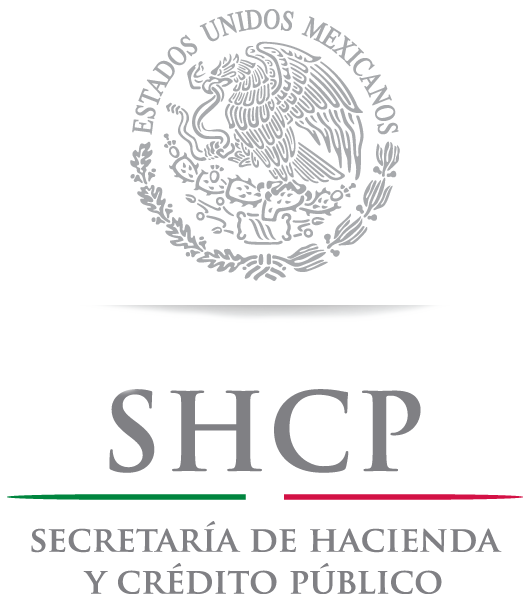 Unidad de InversionesDirector General Adjunto de Proyecto de Inversión “B”Armando Emilio Montero Sánchez